Поздравление С новым Годом!
Хочется пожелать , чтобы в следующем году:
Вы находили общий язык с разными людьми!
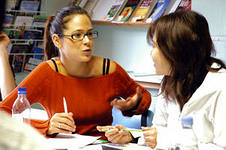 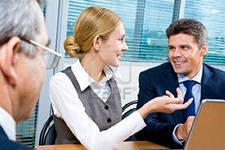 Ваши дети радовали вас своими успехами!
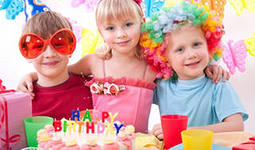 Чтобы у вас были силы на то, что кажется невозможным!
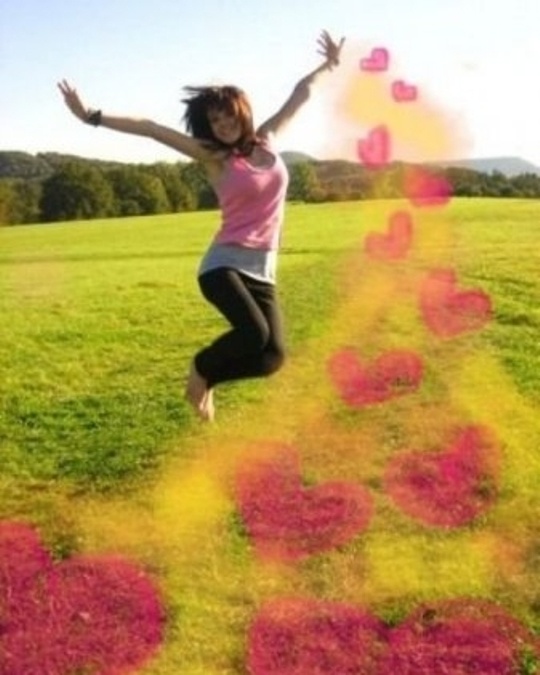 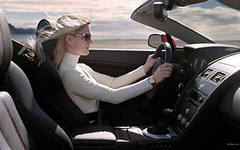 А заработная плата вот так!
Чтобы рабочее место выглядело так!
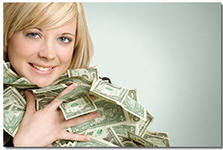 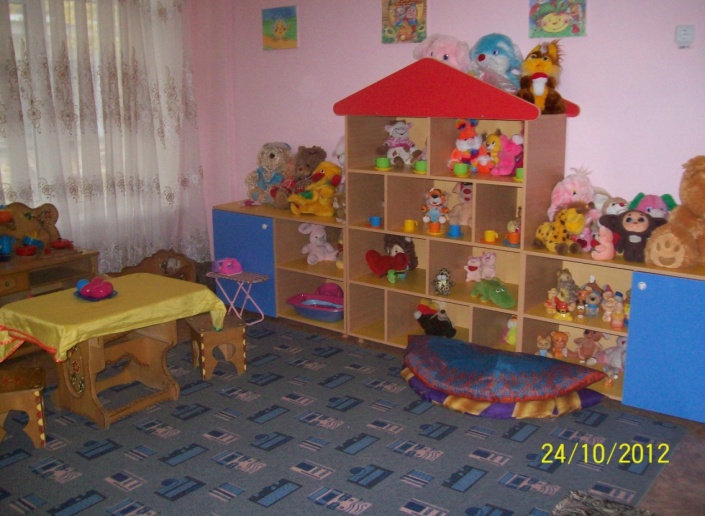 Пусть сюрпризы всегда будут приятными!И достигаются любые высоты!
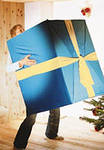 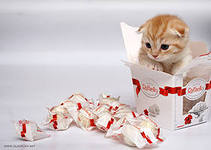